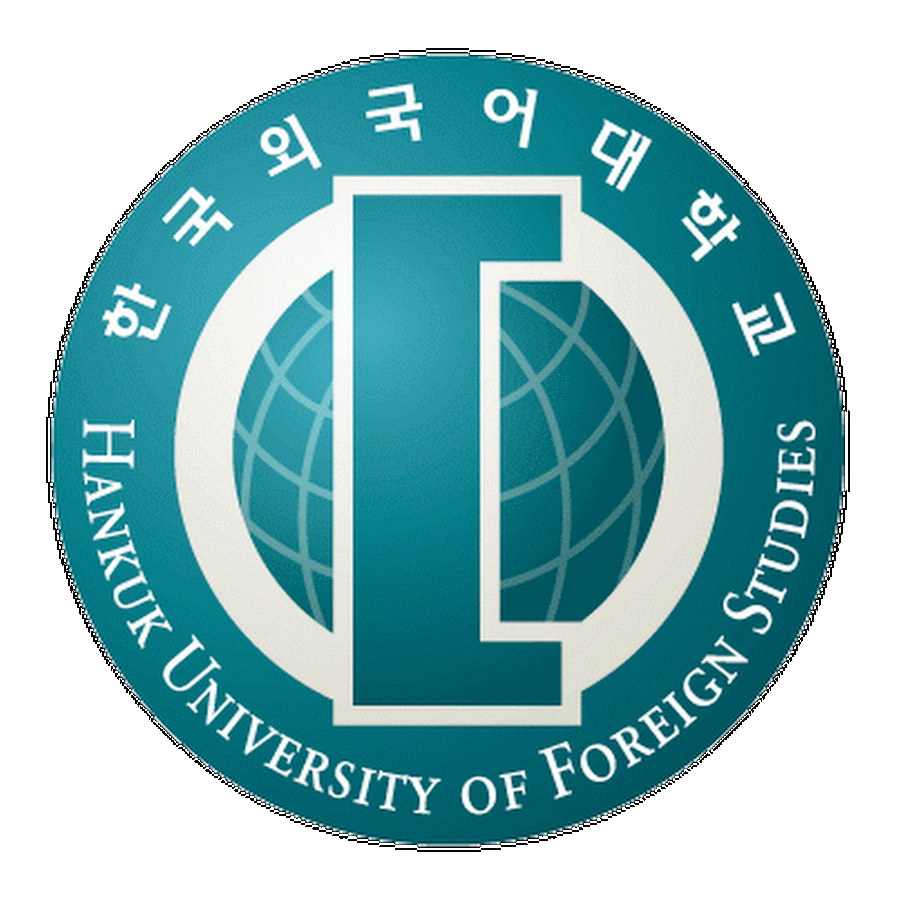 Listening & Speaking 
for Young Learners
Warm up
Review
Your tech project
Analyzing an experienced teacher
Homework
Email: edpovey@hotmail.co.uk
Website: edwardtesol.com
Brainstorm a list of monsters, legends, and fairytale characters.

Ghost, troll, unicorn, werewolf, elf, wizard….
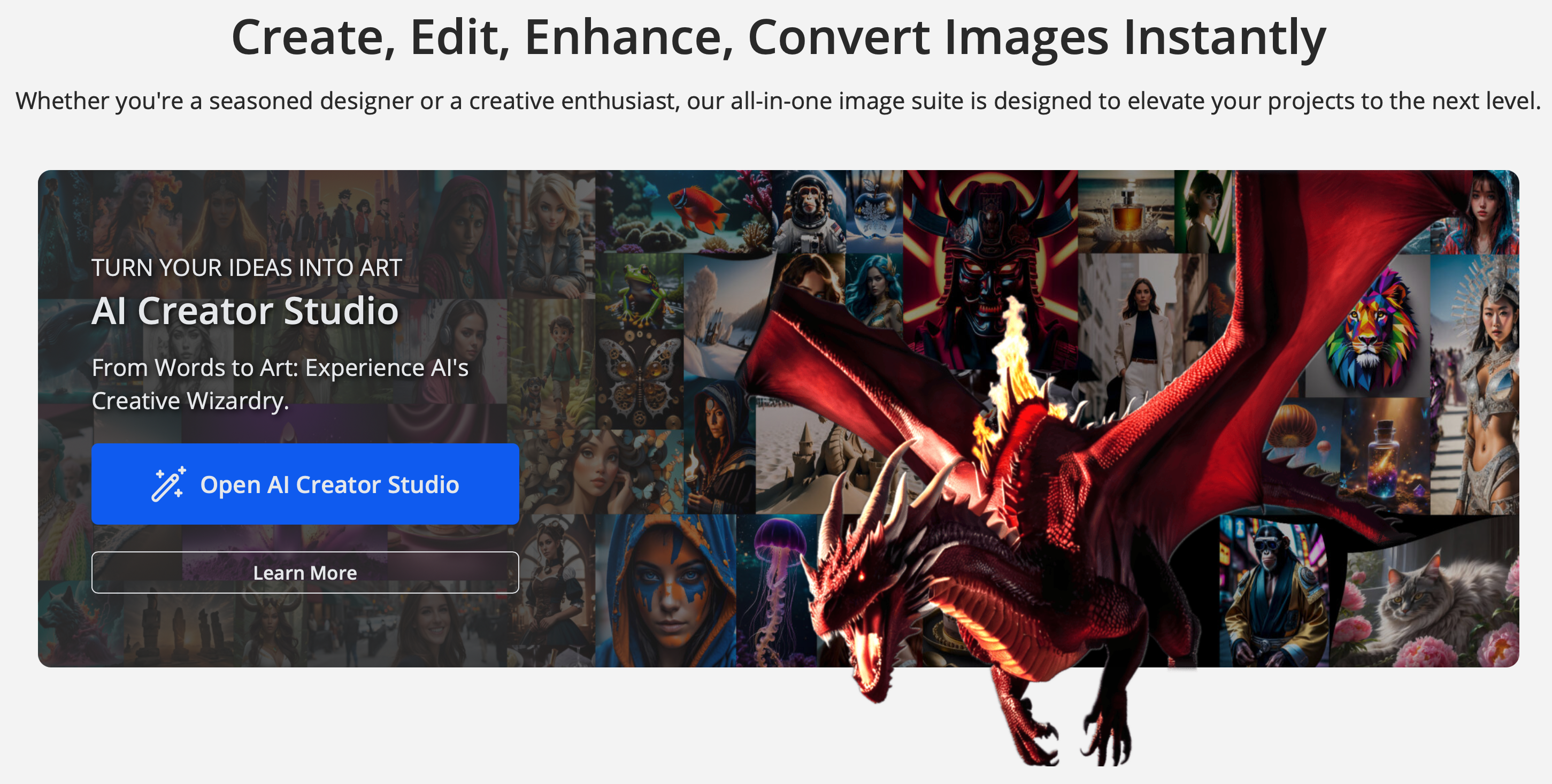 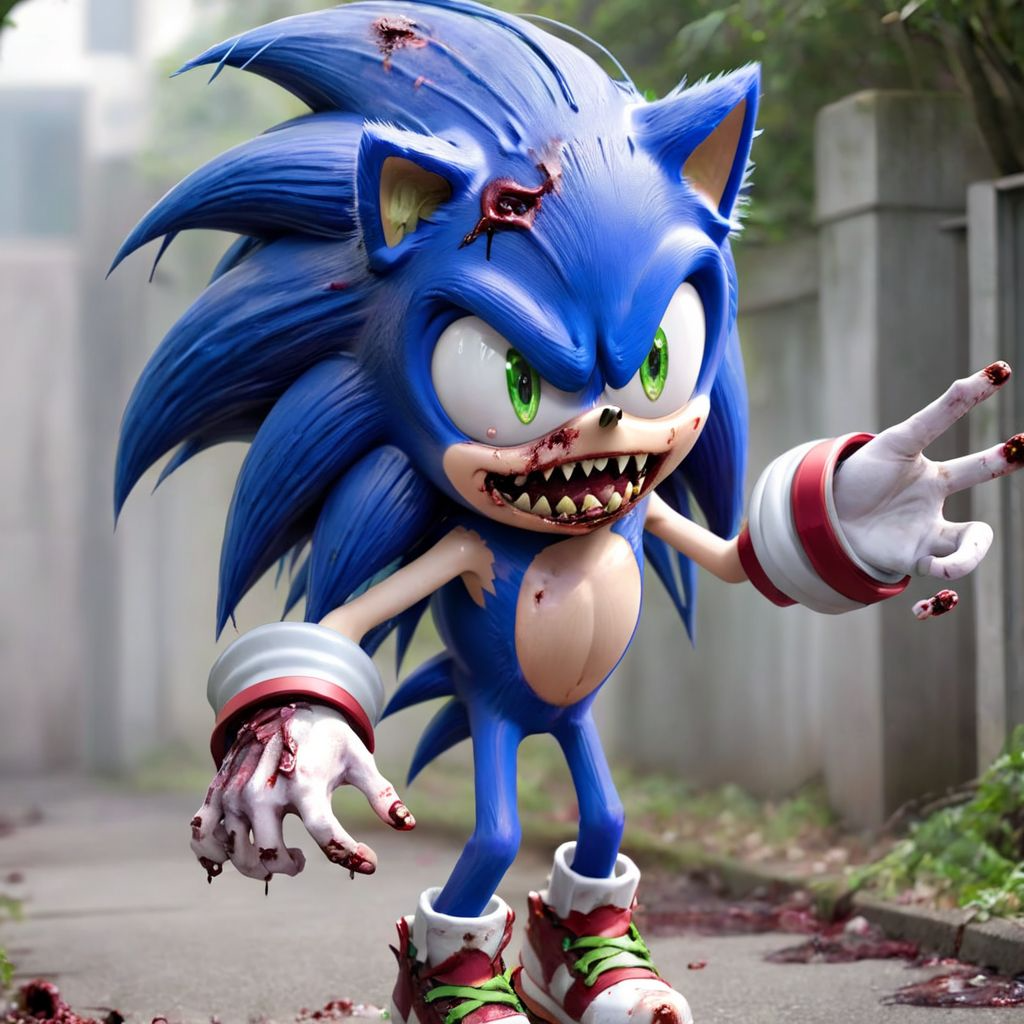 Go here and create a character.

www.img2go.com
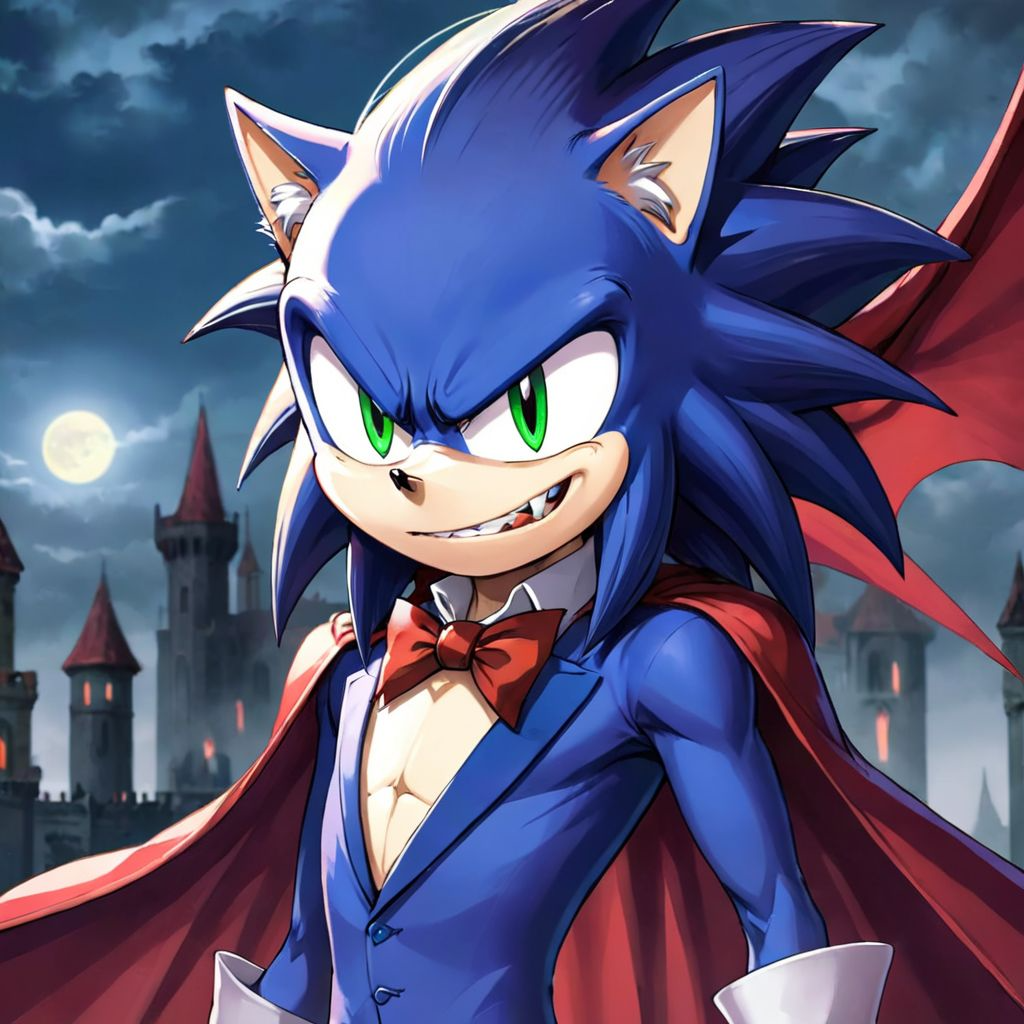 Digital identity + avatars

Unique and verifiable digital identity for use online (Web 3.0?)
https://www.youtube.com/watch?v=ipAWPU9WlMg
zep.us
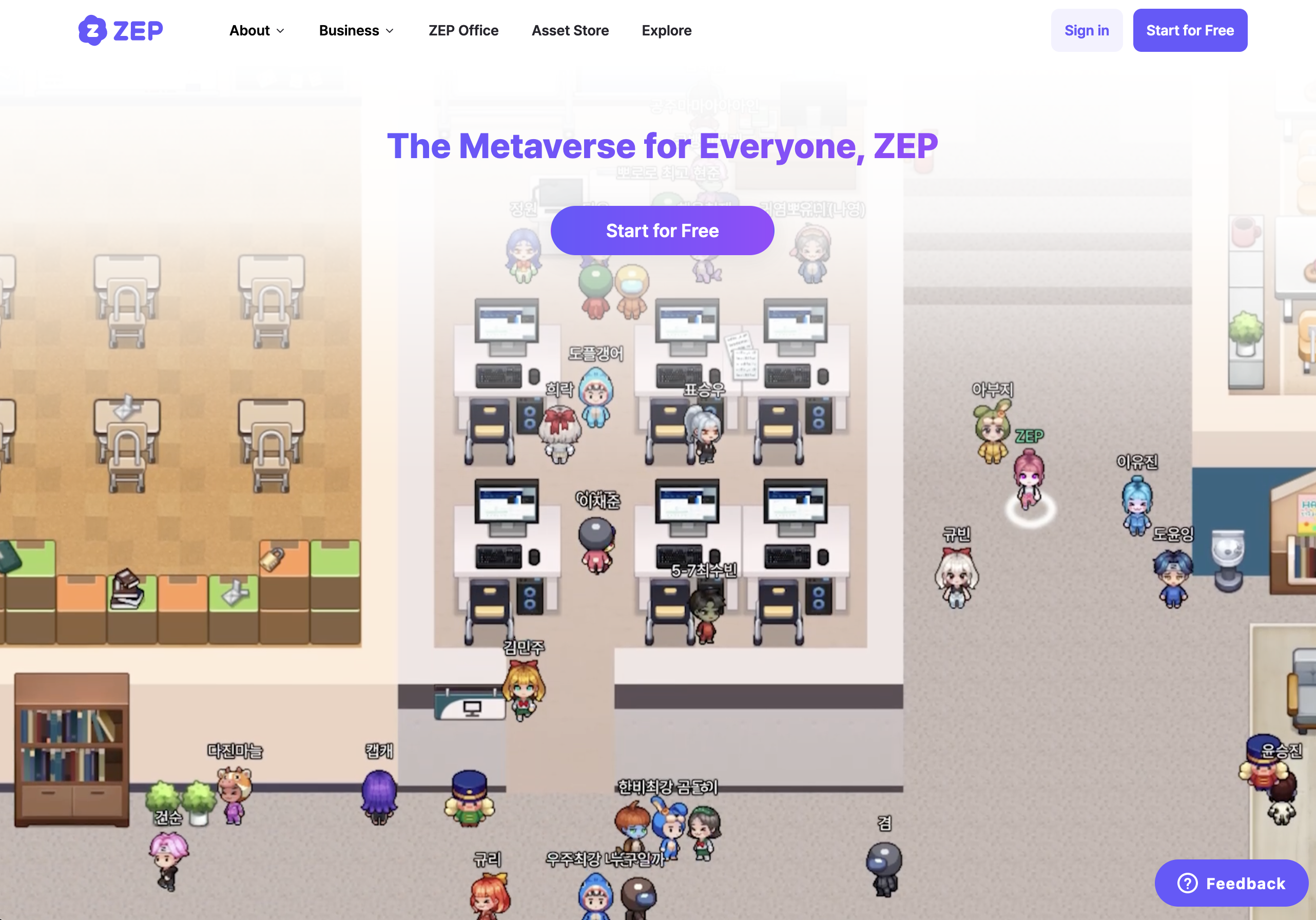 https://obsproject.com/
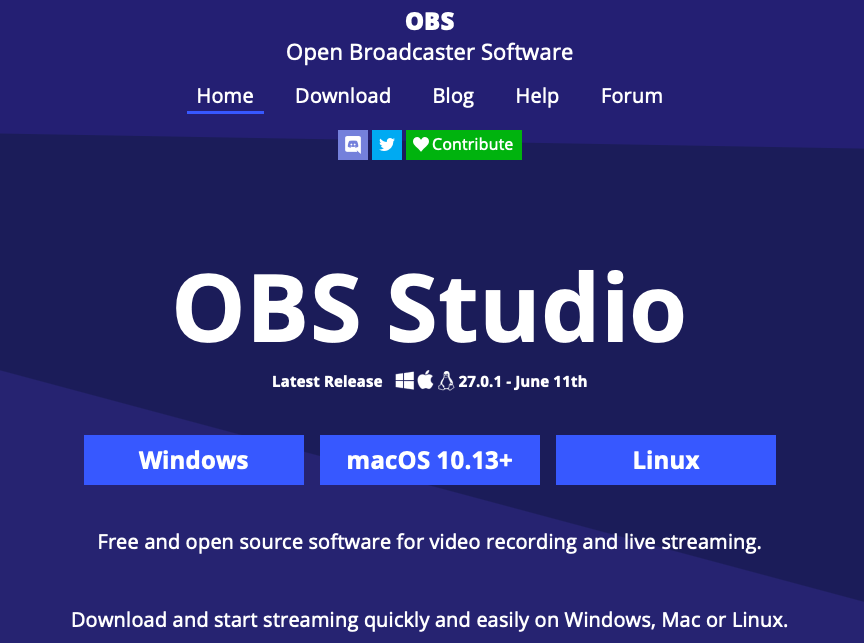 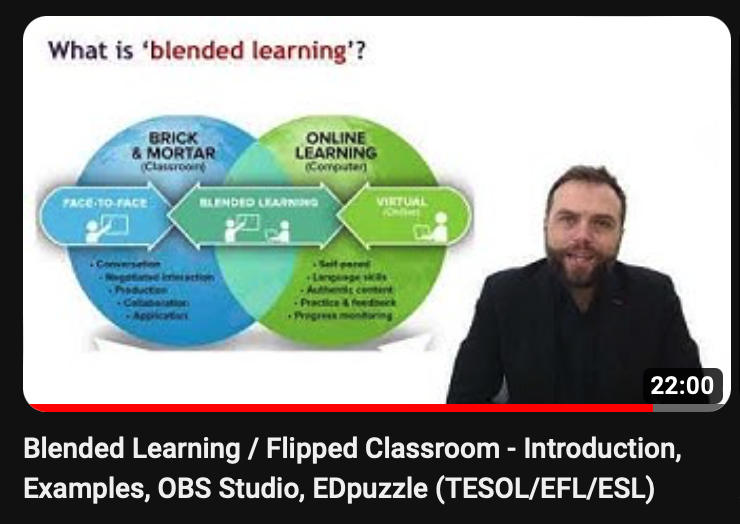 OBS Studio is a free broadcasting software.

It’s easy to use, but when you first open the software you need to set up the audio and video input.
Class123 (NHN Edu Corp.)

Class123 is a free behavior management tool for your class. Fill your classroom with warm praises. Start with Class123!

https://class123.ac/

https://www.youtube.com/watch?v=G5b2_1G3LdE
Class Dojo is a similar service.
Online student response systems
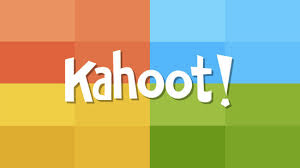 www.kahoot.it https://create.kahoot.it
Online student response systems
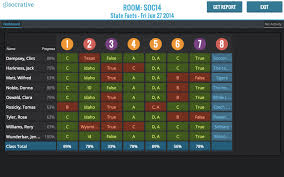 www.socrative.com
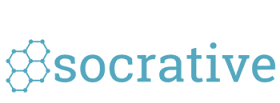 www.educandy.com
RakugakiAR app
Point the camera.
Move it until the drawing has a pink box outline. 
Press the pink “scan” button.
www.kahoot.it (student)https://create.kahoot.it
Task:
Choose one of the technology services we have discussed this week, or another service that you know. 
Create a teachers account if you need to. Create something using the service. For example a quiz (Socrative), an activity (Educandy), a video (OBS Studio), etc. Try it at home or with your students.
Be ready to share next week.
www.educandy.com
www.socrative.com
https://obsproject.com/
zep.us
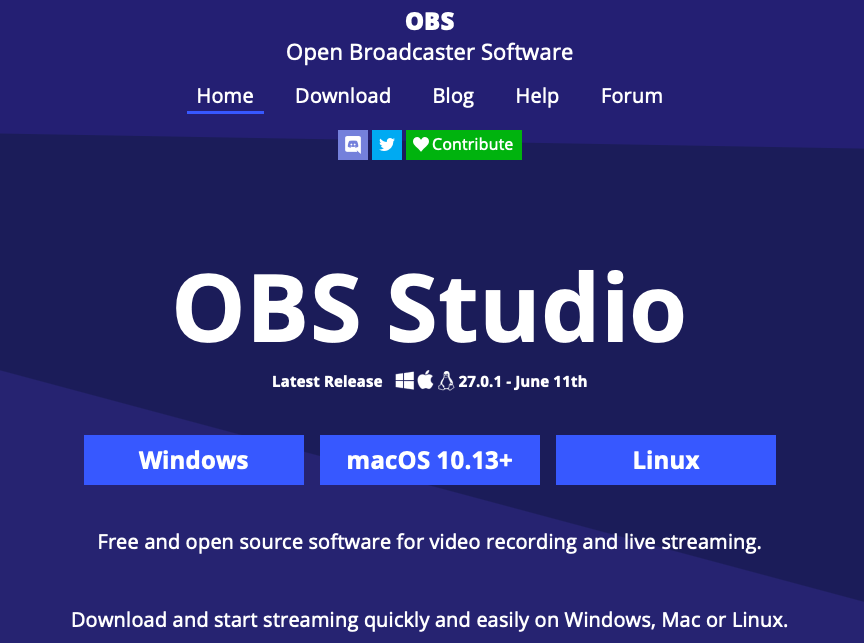 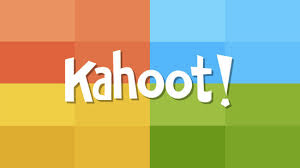 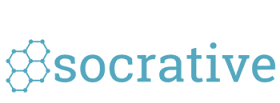 Analyze a lesson by an experienced teacher

TESOL for Young Learners
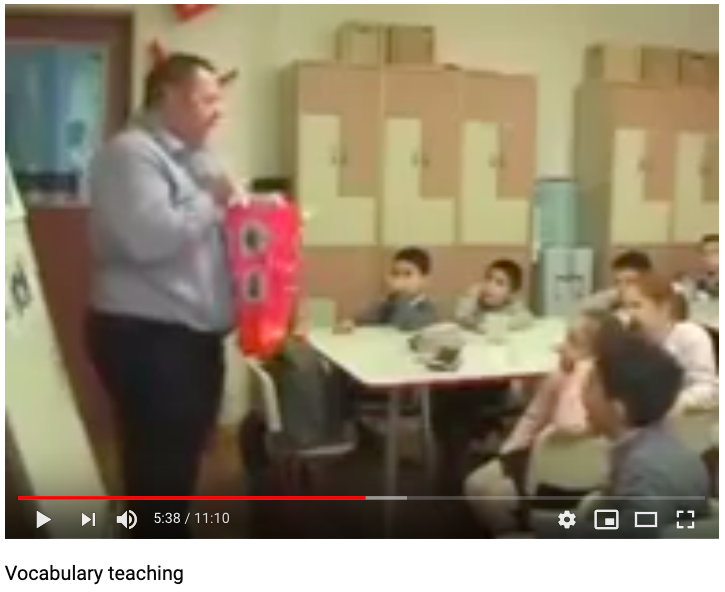 Analyzing an experienced teacher
We are going to watch the beginning part of a lesson by teacher trainer Raymond Kerr. 

What can we learn from this video?
Classroom English
Setting context
Using flashcards
Teaching vocabulary
Teaching grammar
Scaffolding
Listening activities
Organising the steps of a lesson
https://www.youtube.com/watch?v=W8e6Ld4sQks
Analyzing an experienced teacher
Questions to think about…

How does he set the context of the lesson? (contextualization)
How does he arouse students’ curiosity?
How does he implicitly teach grammar?
How does he organize the class into groups?
How does he continually review the words?
How does he get the students to use their bodies?
Any other aspects of his teaching or lesson plan that you noticed?
https://youtu.be/W8e6Ld4sQks?t=72
Analyzing an experienced teacher
1. How does he set the context of the lesson? (contextualization)
“Today is a special day for me.”
“What day is it?”
“How old do you think I am?”
“This is my birthday bag”

Context: Birthday
Topic: Toys
Analyzing an experienced teacher
2. How does he arouse students’ curiosity?
“Birthday bag"

Magic bag / Magic box - Mystery bag / Mystery box
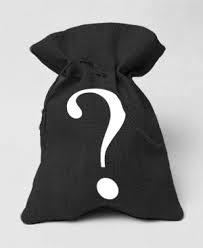 Analyzing an experienced teacher
3. How does he implicitly teach grammar?
“In my bag I have a toy plane, a robot, a balloon”
= implicitly teaching indefinite articles

INDUCTIVE
Analyzing an experienced teacher
4. How does he organize the class into groups?
“Listen and remember your number- 
1, 2, 1, 2…”
Analyzing an experienced teacher
5. How does he continually review the words?
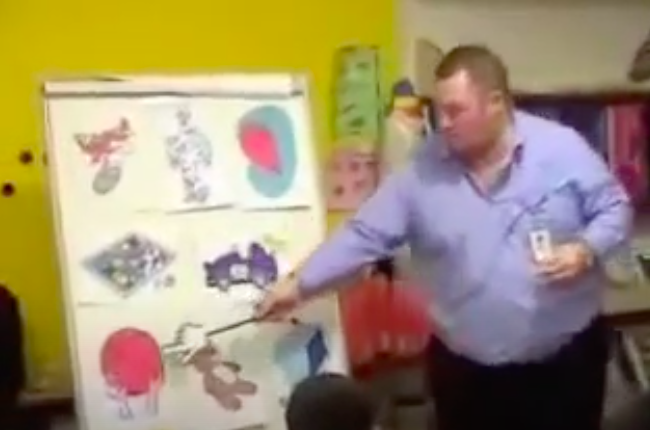 Analyzing an experienced teacher
6. How does he get the students to use their bodies?
Listen and hold upListen and do a dance
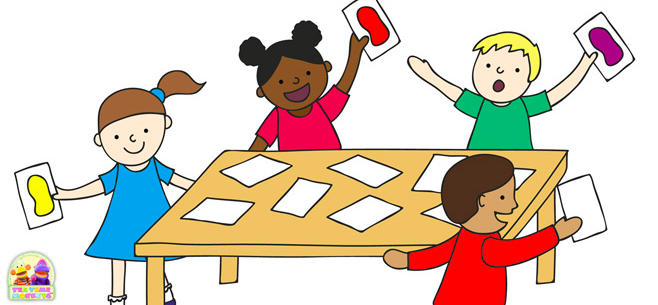 Analyzing an experienced teacher
7. Any other aspects of his teaching or lesson plan that you noticed?
Homework for week 9
Choose any content/topics/points from the reading and write about your experiences, thoughts and opinions.
What do you think needs to be addressed in English education in Korea?
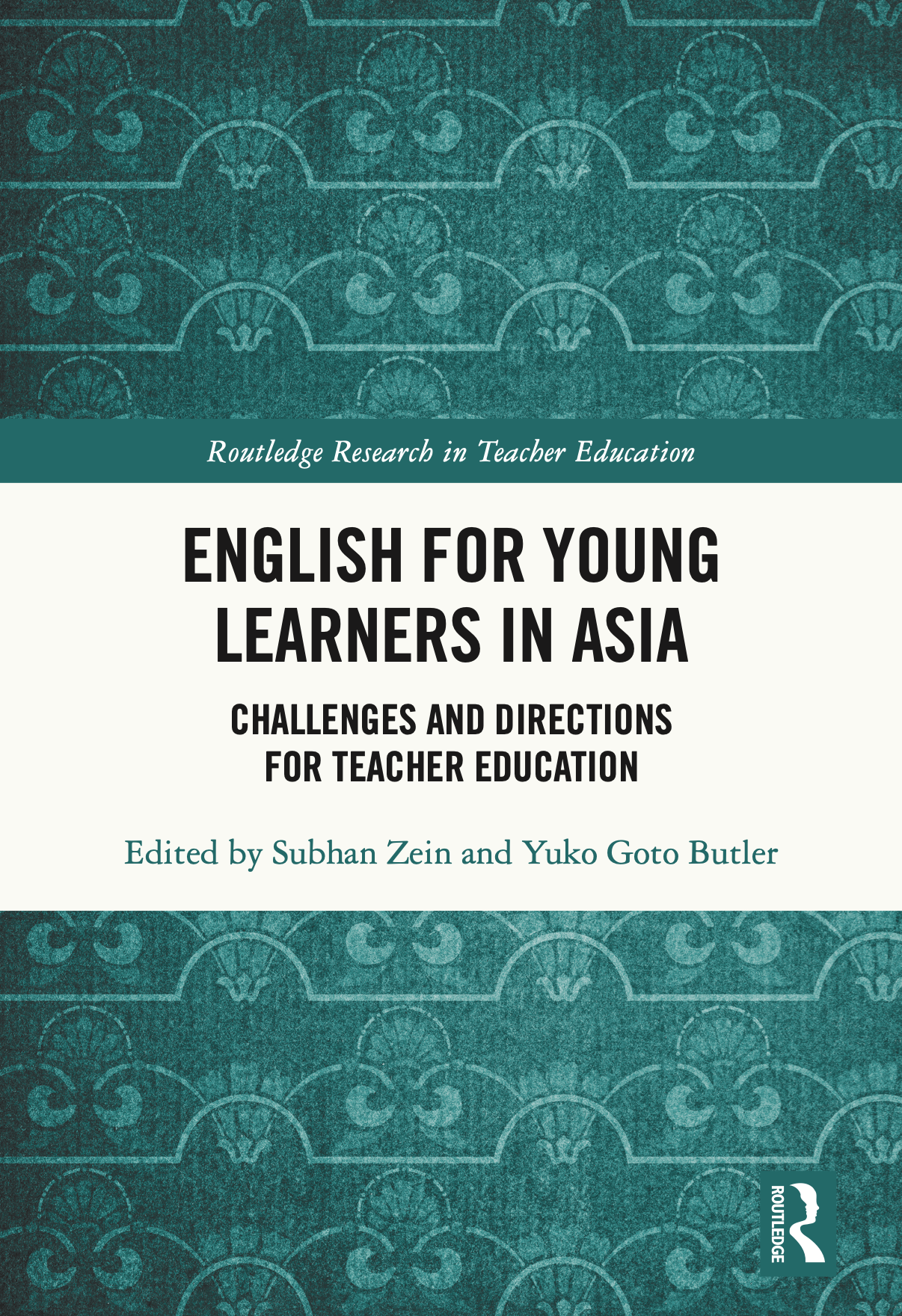 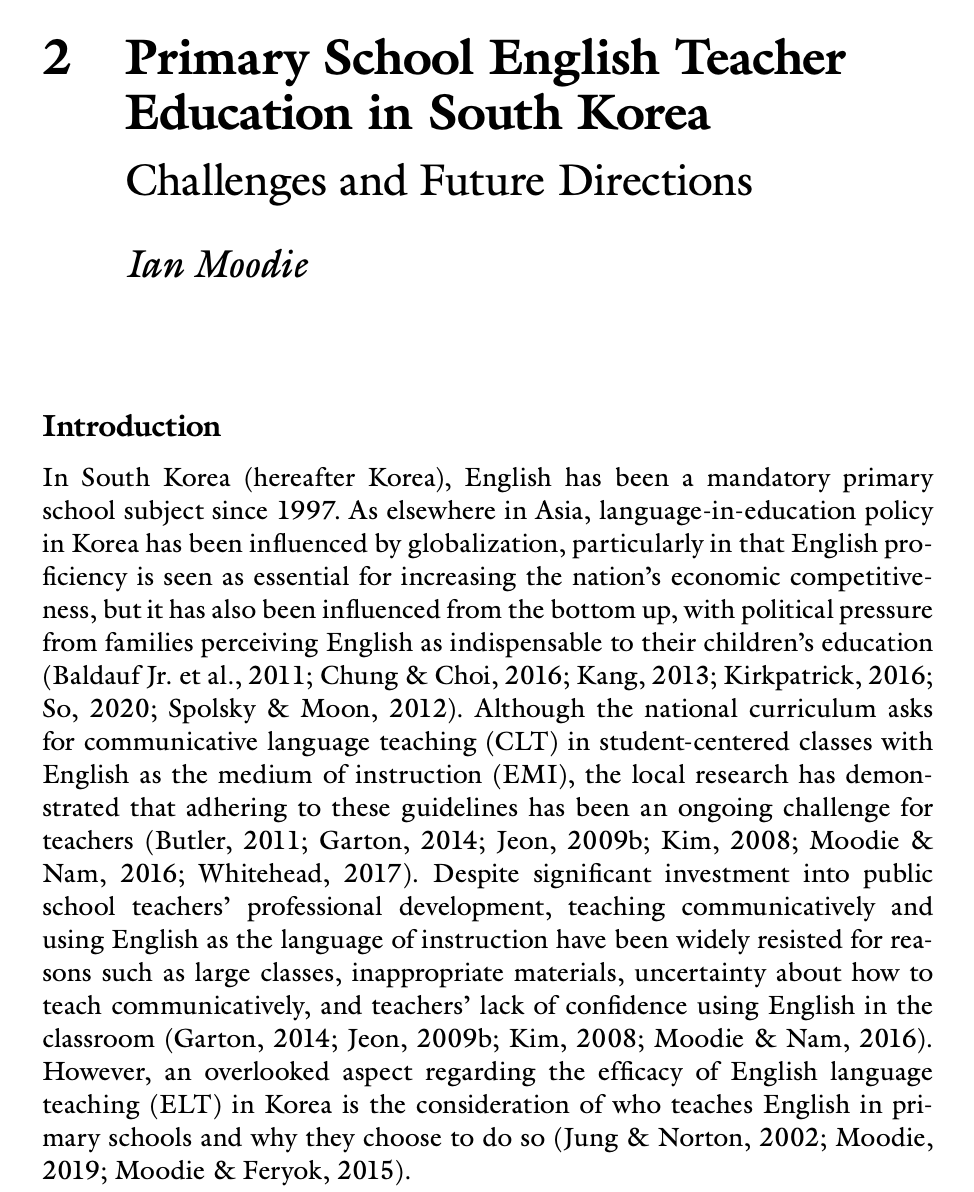